Особенности регулирования труда несовершеннолетних работников
Докладчик: Консультант департамента трудовых отношений
Министерства труда, занятости и миграционной политики 
Самарской области
Корнеева Яна Александровна
Правовое регулирование труда несовершеннолетних работников
Конвенция о минимальном возрасте для приема на работу N 138 1973 г. и соответствующая ей Рекомендация N 146; Конвенция о наихудших формах детского труда N 182 1999 г. и Рекомендация N 190; 
Трудовой кодекс Российской Федерации; (Глава 42 и другие статьи); 
Иные федеральные законы (например, Федеральный закон от 24.07.1998 N 124-ФЗ «Об основных гарантиях прав ребенка в Российской Федерации» Федерального закона от 21.12.1996 № 159-ФЗ «О дополнительных гарантиях по социальной поддержке детей-сирот и детей, оставшихся без попечения родителей» и др.).

Разъяснения вышестоящих судов Российской Федерации: 
Постановление Пленума Верховного Суда РФ от 28.02.2014 № 1 «О применении законодательства, регулирующих труд женщин, лиц, с семейными обязанностями и несовершеннолетними»
Особенности процедуры заключения трудового договора
1. Допустимый возраст при заключении трудового договора (ст. 63 Трудового кодекса РФ): 
по общему правилу: прием на работу несовершеннолетних допускается по достижении ими возраста 16 лет.
лица, получившие общее образование и достигшие возраста 15 лет, могут заключать трудовой договор для выполнения легкого труда, не причиняющего вреда их здоровью. Лица, достигшие возраста пятнадцати лет и в соответствии с федеральным законом оставившие общеобразовательную организацию до получения основного общего образования или отчисленные из указанной организации и продолжающие получать общее образование в иной форме обучения, могут заключать трудовой договор для выполнения легкого труда, не причиняющего вреда их здоровью и без ущерба для освоения образовательной программы (ч. 2 ст. 63 Трудового кодекса РФ).
трудовой договор может быть заключен с подростком, достигшим возраста 14 лет.
Необходимо соблюсти дополнительные условия: 
а) подросток, достигший 14 лет, должен быть учащимся; 
б) его предполагаемая работа должна относиться к категории легкого труда, не причиняющего вреда здоровью; 
в) обусловленную трудовым договором работу необходимо выполнять в свободное от учебы время, и она не должна нарушать процесс обучения; 
г) на заключение трудового договора с подростком, достигшим возраста 14 лет, следует получить согласие одного из родителей (попечителя).
С 13 июня 2023 года согласие органа опеки и попечительства не требуется (Федеральный закон от 13.06.2023 № 259-ФЗ).
Особенности процедуры заключения трудового договора
трудовой договор может быть заключен с лицом, не достигшим возраста 14 лет. 
Необходимо соблюсти условия: 
а) работа должна быть в организациях кинематографии, театрах, театральных и концертных организациях, цирках для участия в создании и (или) исполнении (экспонировании) произведений; 
б) необходимо согласие одного из родителей (опекуна); 
в) необходимо разрешение органа опеки и попечительства, в котором указываются максимально допустимая продолжительность ежедневной работы и другие условия, в которых может выполняться работа;
г) работа должна быть без ущерба здоровью и нравственному развитию.
В данном случае трудовой договор от имени работника подписывается его родителем (опекуном).
Особенности процедуры заключения трудового договора
2. Сокращенная продолжительность рабочего времени и ежедневной работы (смены) (ст.ст.  92, 94 Трудового кодекса РФ): 
продолжительность рабочего времени составляет:
- для работников в возрасте до 16 лет – не более 24 часов в неделю; 
- для работников в возрасте от шестнадцати до восемнадцати лет – не более 35 часов.
продолжительность ежедневной работы (смены) не может превышать: 
для работников (включая лиц, получающих общее образование или среднее профессиональное образование и работающих в период каникул) в возрасте от четырнадцати до пятнадцати лет - 4 часа, в возрасте от пятнадцати до шестнадцати лет - 5 часов, в возрасте от шестнадцати до восемнадцати лет - 7 часов;
для лиц, получающих общее образование или среднее профессиональное образование и совмещающих в течение учебного года получение образования с работой, в возрасте от четырнадцати до шестнадцати лет - 2,5 часа, в возрасте от шестнадцати до восемнадцати лет - 4 часа;
Особенности процедуры заключения трудового договора
3. Испытательный срок (ст. 70 Трудового кодекса РФ):
Для лиц, не достигших возраста восемнадцати лет, при приеме на работу не устанавливается испытание при приеме на работу.

4. С работниками, не достигшими возраста восемнадцати лет, договоры о полной индивидуальной или коллективной (бригадной) материальной ответственности не заключаются.

5. Лица в возрасте до 18 лет принимаются на работку только после предварительного обязательного медицинского осмотра и в дальнейшем, до достижения возраста 18 лет, ежегодно подлежат обязательному медицинскому осмотру (ст. 266 Трудового кодекса РФ).
Запреты, связанные с трудовой деятельностью несовершеннолетних работников
Запрет на определенные виды работ (ст. 265 Трудового кодекса РФ):
Запрещается применение труда лиц в возрасте до восемнадцати лет на работах с вредными и (или) опасными условиями труда, на подземных работах, а также на работах, выполнение которых может причинить вред их здоровью и нравственному развитию (игорный бизнес, работа в ночных кабаре и клубах, производство, перевозка и торговля спиртными напитками, табачными изделиями, наркотическими и иными токсическими препаратами, материалами эротического содержания, к работам, предполагающим переноску (передвижение) тяжестей сверх установленных предельных норм.
Постановление Правительства РФ от 25.02.2000 № 163 «Об утверждении перечня тяжелых работ и работ с вредными или опасными условиями труда, при выполнении которых запрещается применение труда лиц моложе восемнадцати лет»;
нормы предельно допустимых нагрузок определены Постановлением Минтруда РФ от 07.04.1999 № 7 «Об утверждении Норм предельно допустимых нагрузок для лиц моложе восемнадцати лет при подъеме и перемещении тяжестей вручную».
Запреты, связанные с трудовой деятельностью несовершеннолетних работников
2) Запреты по характеру работы:
Запрещаются (ст. 268 Трудового кодекса РФ):
направление в служебные командировки, 
привлечение к сверхурочной работе, 
работе в ночное время, 
в выходные и нерабочие праздничные дни работников в возрасте до восемнадцати лет (за исключением творческих работников средств массовой информации, организаций кинематографии, теле- и видеосъемочных коллективов, театров, театральных и концертных организаций, цирков и иных лиц, участвующих в создании и (или) исполнении (экспонировании) произведений, в соответствии с перечнями работ, профессий, должностей этих работников, утверждаемыми Правительством Российской Федерации с учетом мнения Российской трехсторонней комиссии по регулированию социально-трудовых отношений); 
(Распоряжение Правительства РФ от 04.07.2023 № 1777-р «Об утверждении перечня профессий и должностей творческих работник средств массовой информации, организаций кинематографии, теле-и видеосъемочных коллективов, театров, театральных и концертных организаций, цирков и иных лиц, участвующих в создании и (или) исполнении (экспонировании) произведений или выступающих, особенности регулирования труда которых установлены Трудовым кодексом Российской Федерации»)
не могут привлекаться к работам, выполняемым вахтовым методом (ст. 298 Трудового кодекса РФ).
Особенности выплаты заработной платы (ст. 271 Трудового кодекса РФ)
При повременной оплате труда заработная плата работникам в возрасте до восемнадцати лет выплачивается с учетом сокращенной продолжительности работы. 
Работодатель может за счет собственных средств производить им доплаты до уровня оплаты труда работников соответствующих категорий при полной продолжительности ежедневной работы.
Труд работников в возрасте до восемнадцати лет, допущенных к сдельным работам, оплачивается по установленным сдельным расценкам. 
Работодатель может устанавливать им за счет собственных средств доплату до тарифной ставки за время, на которое сокращается продолжительность их ежедневной работы.

Оплата труда работников в возрасте до восемнадцати лет, обучающихся в организациях, осуществляющих образовательную деятельность, и работающих в свободное от учебы время, производится пропорционально отработанному времени или в зависимости от выработки. 
Работодатель может устанавливать этим работникам доплаты к заработной плате за счет собственных средств.
Дополнительные гарантии несовершеннолетним работникам
Материальная ответственность.
В случае возникновения спора о возмещении ущерба, причиненного работодателю работником, не достигшим возраста восемнадцати лет, следует учитывать, что такое лицо полной материальной ответственности не несет, за исключением случаев умышленного причинения ущерба, причинения ущерба в состоянии алкогольного, наркотического или иного токсического опьянения, а также причинения ущерба в результате совершения преступления или административного проступка (статьи 242, 244 Трудового кодекса РФ).
За прямой действительный ущерб, причиненный работодателю, работник моложе 18 лет несет материальную ответственность только в пределах своего среднемесячного заработка.
2. Предоставление отпусков.
Ежегодный оплачиваемый отпуск (ст 267 ТК РФ).
увеличивается продолжительность основного оплачиваемого отпуска – 31 календарный день; 
работнику в возрасте до восемнадцати лет оплачиваемый отпуск должен быть предоставлен до истечения шести месяцев непрерывной работы по заявлению несовершеннолетнего (ст. 122 ТК РФ).
Дополнительные гарантии несовершеннолетним работникам
Ученический отпуск (ст. ст. 174, 176 Трудового кодекса РФ): 
* работникам, успешно осваивающим имеющие государственную аккредитацию образовательные программы среднего профессионального образования по заочной и очно-заочной формам обучения, работодатель предоставляет дополнительные отпуска с сохранением среднего заработка для:
- прохождения промежуточной аттестации на первом и втором курсах - по 30 календарных дней, на каждом из последующих курсов - по 40 календарных дней;
прохождения государственной итоговой аттестации - до двух месяцев в соответствии с учебным планом осваиваемой работником образовательной программы среднего профессионального образования;
* работодатель обязан предоставить отпуск без сохранения заработной платы:
- работникам, допущенным к вступительным испытаниям, - 10 календарных дней;
- работникам, осваивающим имеющие государственную аккредитацию образовательные программы среднего профессионального образования по очной форме обучения и совмещающим получение образования с работой, для прохождения промежуточной аттестации - 10 календарных дней в учебном году, для прохождения государственной итоговой аттестации - до двух месяцев.
Дополнительные гарантии несовершеннолетним работникам
*работникам, успешно осваивающим имеющие государственную аккредитацию образовательные программы основного общего или среднего общего образования по очно-заочной форме обучения, работодатель предоставляет дополнительный отпуск с сохранением среднего заработка для прохождения государственной итоговой аттестации по образовательной программе основного общего образования на срок 9 календарных дней, по образовательной программе среднего общего образования на срок 22 календарных дня (ч. 1 ст. 176 Трудового кодекса РФ).
Гарантии и компенсации работникам, совмещающим работу с получением образования по не имеющим государственной аккредитации образовательным программам среднего профессионального образования, устанавливаются коллективным договором или трудовым договором.

3. Дополнительные гарантии при расторжении трудового договора (ст. 269 Трудового кодекса РФ)
При расторжении трудового договора по инициативе работодателя (за исключением случая ликвидации организации или прекращения деятельности индивидуальным предпринимателем) помимо соблюдения общего порядка необходимо получить согласие соответствующей государственной инспекции труда и комиссии по делам несовершеннолетних и защите их прав.
СПАСИБО ЗА ВНИМАНИЕ
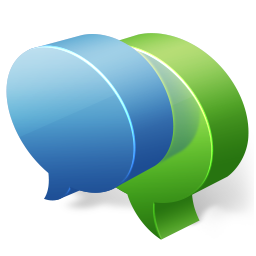 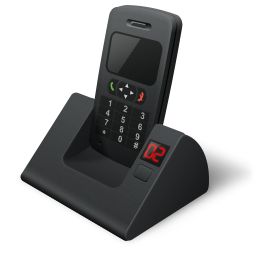 KORNEEVAJA@SAMARATRUD.RU
GOSUSLUGAKD@SAMARATRUD.RU
8-846-334-58-12
89276860126
13